Wybory  
Prezydenta Rzeczypospolitej Polskiej

10 maja 2015 r.






Szkolenie OKW 22 – 29 kwiecień 2015 r.
Ustalenie wyników głosowania i sporządzenie protokołu głosowania w obwodzie

 Po opuszczeniu lokalu przez ostatniego wyborcę komisja zapieczętowuje wlot   urny, zaklejając go paskiem papieru opatrzonym pieczęcią komisji i podpisami jej    członków.

 Czynności związane z ustaleniem wyników głosowania i sporządzeniem    protokołu głosowania  komisja wykonuje w możliwie pełnym składzie – nie jest    dopuszczalne tworzenie z członków komisji grup roboczych, które     wykonywały by oddzielnie czynności po zakończeniu głosowania.

 Komisja ustala wyniki głosowania i sporządza protokół głosowania,     wykorzystując w tym celu dostarczone formularze protokołu głosowania.

 Liczby w protokole głosowania wpisuje się w następujący sposób:
 liczby jednocyfrowe	-	w ostatniej kratce z prawej strony,
 liczby dwucyfrowe	-	w dwóch ostatnich kratkach z prawej strony,
 liczby trzycyfrowe	-	w trzech ostatnich kratkach z prawej strony 
    czyli tak, aby ostatnia cyfra wpisanej liczby wypadła w ostatniej    kratce z prawej strony.
Rozliczanie kart do głosowania
Liczba wyborców umieszczonych w spisie + osoby dopisane przez komisję w trakcie głosowania
Liczba wynikająca z porannego przeliczenia kart
Liczba podpisów potwierdzających otrzymanie karty do głosowania + adnotacje „odmowa podpisu” – zastępujące podpisy
Liczba z pkt 4 nie może być większa od liczby z pkt 1 protokołu głosowania.
SUMA  liczby kart niewykorzystanych (pkt 3 protokołu) i liczby wyborców, którym wydano kartę do głosowania ( pkt 4 protokołu)  stanowi liczbę kart, które otrzymała komisja  (pkt 2 protokołu).

W razie stwierdzenia niezgodności należy:

  ponownie przeliczyć podpisy w spisie,

 przypuszczalną  przyczynę niezgodności opisać w pkt     15 protokołu.
    Jeżeli niezgodność nie występuje, w pkt 15 protokołu     należy wpisać „brak uwag”.
Głosowanie przez pełnomocnika, głosowanie na podstawie zaświadczenia o prawie do głosowania, głosowanie korespondencyjne
Liczba podpisów pełnomocników głosujących w imieniu wyborców ujętych     w spisie,    znajdujących się obok dopisku „pełnomocnik” w rubryce spisu „Uwagi” .

  Liczba podpisów pełnomocników musi być równa liczbie otrzymanych aktów     pełnomocnictwa  - z pominięciem tych, które komisja otrzymała od osób, których     pełnomocnictwo wygasło lub zostało cofnięte.
Liczba adnotacji w rubryce spisu „Uwagi”  potwierdzających głosowanie     na podstawie    zaświadczenia o prawie do głosowania.

 Liczba adnotacji potwierdzających głosowanie na podstawie zaświadczenia musi    być równa liczbie otrzymanych zaświadczeń
    Uwaga! Zaświadczenia nie można zwrócić wyborcy lecz należy dołączyć je do    spisu wyborców.
Informacja w spisie o wysłaniu pakietu wyborczego
Pozycje od 7 do 8e dotyczą tylko obwodów wyznaczonych do głosowania korespondencyjnego. Pozostałe obwodowe komisje wyborcze wpisują w poszczególnych pozycjach cyfrę „0”.
Ustalanie wyników głosowania

 Komisja sprawdza czy pieczęcie na urnie oraz na wlocie do urny nie zostały    naruszone,    otwiera urnę i wyjmuje z niej karty do głosowania.

 W przypadku stwierdzenia, że w urnie znajdują się inne przedmioty niż karty do     głosowania, komisja oddziela je od kart do głosowania, a informację      o ich odnalezieniu odnotowuje w pkt 21 protokołu.

 Komisja wyznaczona do głosowania korespondencyjnego:
 wyjmuje ze znajdujących się w urnie kopert na kartę do głosowania karty     do głosowania    i ustala ich liczbę – pkt 9a protokołu,
  porównuje otrzymaną liczbę z liczbą adnotacji w spisie wyborców      informujących, że wyborca głosował korespondencyjnie.
Różnica jest możliwa tylko wtedy,  gdy koperta na kartę do głosowania była pusta – sytuację taką opisuje się w  pkt 21 protokołu głosowania.
Koperty na kartę do głosowania, z których komisja wyjęła kartę, pakuje się w pakiet, opisuje się go i odkłada do dokumentacji komisji.

 Komisja przegląda wszystkie karty i wydziela z nich karty całkowicie przedarte     na dwie lub więcej części, których nie bierze się pod uwagę przy obliczeniach.    Karty te należy zapakować w pakiet, opieczętować go i opisać.
Komisja liczy karty wyjęte z urny a ustaloną ich liczbę wpisuje w pkt 9 protokołu    głosowania.
Liczba kart wyjętych z urny (pkt 9 protokołu) pomniejszona o liczbę kart wyjętych z kopert na kartę do głosowania (pkt 9a protokołu) musi być równa liczbie wyborców, którym wydano karty do głosowania (pkt 4 protokołu). W przypadku wystąpienia różnicy między ustalonymi liczbami, przypuszczalną ich przyczynę należy opisać w pkt  16 protokołu głosowania. Jeżeli różnica nie występuje w punkcie tym komisja pisze „brak uwag”.

 Komisja wydziela i liczy KARTY NIEWAŻNE 
  inne niż ustalone urzędowo,
 nieopatrzone pieczęcią obwodowej komisji wyborczej
    Przypuszczalną przyczynę wystąpienia kart nieważnych należy opisać w pkt 17    protokołu głosowania. Jeżeli liczba kart nieważnych wynosi „0” w pkt 17    protokołu należy wpisać   „brak uwag”. 
    Karty nieważne należy zapakować w pakiet opieczętować go i opisać.
Suma liczb z pkt 10 i 11 musi być równa liczbie z pkt 9
Komisja  jest zobowiązana przejrzeć całą kartę do głosowania. W trakcie przeglądania kart do głosowania komisja odkłada osobno karty z głosami ważnymi i osobno karty z głosami nieważnymi.


GŁOSY WAŻNE Z KART WAŻNYCH


 Wyborca może głosować tylko na jednego kandydata – wyborca postawił znak „X”      w obrębie kratki przy nazwisku tylko jednego kandydata.

 Wszelkie znaki, wykreślenia, przekreślenia, w tym również i znak „X” postawiony     przez wyborcę poza przeznaczoną na to kratką, traktuje się jako DOPISKI, które    nie wpływają na ważność głosu.
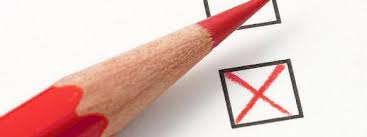 GŁOSY NIEWAŻNE Z KART WAŻNYCH

 Za nieważny uznaje się głos, gdy wyborca w kratce na karcie głosowania:
 postawił znak „X” przy nazwisku więcej niż jednego kandydata,
 nie postawił znaku „X”  przy nazwisku żadnego kandydata.

 Wszystkie znaki graficzne naniesione w obrębie kratki, w szczególności    zamazanie kratki, przekreślenie znaku w kratce itp. powodują nieważność    głosu.



W przypadkach wątpliwych, należy przyjmować, że znakiem „X”  postawionym w kratce  są dwie przecinające się linie, których punkt przecięcia znajduje się w obrębie kratki. Ustalenie , czy znak „X” postawiony jest w kratce, czy poza nią, należy do komisji.
POSTĘPOWANIE W PRZYPADKU SKREŚLENIA KANDYDATA Z LISTY

Jeżeli w okresie po wydrukowaniu kart do głosowania, a przed dniem wyborów, Państwowa Komisja Wyborcza skreśli z listy kandydatów nazwisko kandydata na Prezydenta Rzeczypospolitej Polskiej:

 nazwisko tego kandydata pozostawia się na wydrukowanych kartach do    głosowania,

 informację o skreśleniu kandydata i nowym brzmieniu karty do    głosowania oraz o warunkach ważności głosu oddanego na takiej karcie    podaje się do publicznej wiadomości w formie obwieszczenia Państwowej    Komisji Wyborczej,

 komisja obwodowa wywiesza obwieszczenie w lokalu wyborczym oraz    informuje ustnie o tym wyborców.
Ustalając wyniki głosowania i sporządzając protokół głosowania obwodowa komisja wyborcza, postępuje tak, jakby skreślonego nazwiska nie było na karcie do głosowania.

 Jeżeli na karcie do głosowania znak „X” został postawiony tylko w kratce obok    nazwiska skreślonego kandydata, to głos taki uznaje się za nieważny. 

  Jeżeli  na karcie do głosowania znak „X” został postawiony w kratce obok     nazwiska skreślonego kandydata i obok nazwiska innego kandydata, to taki     głos jest ważny i oddany na kandydata, którego nazwisko nie zostało     skreślone.
Niedopuszczalne jest dokonywanie przez komisję jakichkolwiek skreśleń i adnotacji na kartach do głosowania.
Na podstawie kart z głosami ważnymi komisja ustala liczbę głosów ważnych oddanych na poszczególnych kandydatów -  pkt 14 protokołu głosowania.
Liczba głosów ważnych oddanych na wszystkich kandydatów – suma z rubryki „Razem” musi być równa liczbie głosów ważnych  z pkt 13 protokołu głosowania.

Po ustaleniu liczby głosów oddanych na poszczególnych kandydatów komisja pakuje w odrębne pakiety karty z głosami oddanymi na każdego kandydata, na każdym pakiecie umieszcza nazwisko kandydata i liczbę oddanych na niego głosów.
Pakiety te należy zapakować w zbiorczy pakiet, opieczętować go i opisać.
UWAGI MĘŻÓW ZAUFANIA I CZŁONKÓW KOMISJI
Do protokołu głosowania w obwodzie mogą wnosić uwagi:

mężowie zaufania obecni przy pracach komisji 

19. Adnotacja o wniesieniu przez mężów zaufania uwag          z wymienieniem konkretnych zarzutów; jeżeli nie ma wpisać „brak          zarzutów” lub „brak mężów zaufania w obwodzie”
członkowie komisji uczestniczący w jej pracach

20. Adnotacja o wniesieniu przez członków Komisji uwag           z wymienieniem konkretnych zarzutów; jeżeli nie ma wpisać „brak          zarzutów”.
Komisja ma obowiązek ustosunkować się do wniesionych zarzutów, ZAŁĄCZAJĄC DO PROTOKOŁU WYJAŚNIENIA
Zadania operatora obsługi informatycznej (wyciąg)
udział w wyznaczonym terminie w testach ogólnokrajowych obejmujących wprowadzenie testowych wyników głosowania w wyborach Prezydenta RP w zakresie obsługiwanych obwodów głosowania (28 kwietnia i 5 maja br),
przygotowanie i sprawdzenie stanowiska komputerowego w obwodzie w zakresie konfiguracji dostępu do sieci publicznej i użytkowanego oprogramowania,
umożliwienie przewodniczącemu lub zastępcy przewodniczącego OKW wytworzenie listy kodów jednorazowych,
wprowadzenie danych z przekazanego przez przewodniczącego lub zastępcę przewodniczącego OKW projektu protokołu do systemu,
w przypadku wystąpienia błędów — wydrukowanie i przekazanie przewodniczącemu bądź zastępcy przewodniczącego OKW zestawienia błędów   i ostrzeżeń do wprowadzonego protokołu,
przygotowanie, wydrukowanie i przekazanie przewodniczącemu lub zastępcy przewodniczącego OKW niezbędnej liczby egzemplarzy protokołu głosowania w obwodzie,
przesłanie do systemu centralnego danych z protokołu głosowania w obwodzie,
umożliwienie przewodniczącemu lub zastępcy przewodniczącego OKW uwierzytelnienie protokołu za pomocą kodów jednorazowym,
zapisanie danych z protokołu głosowania w obwodzie na zewnętrznym nośniku (pendrive) – przewodniczący OKW przynosi go do Urzędu Miasta.
Obowiązki przewodniczącego/zastępcy OKW związane 
z informatyczną obsługą wyborów
Zalogowanie się na platformę wyborczą przy pomocy dostarczonego loginu i hasła
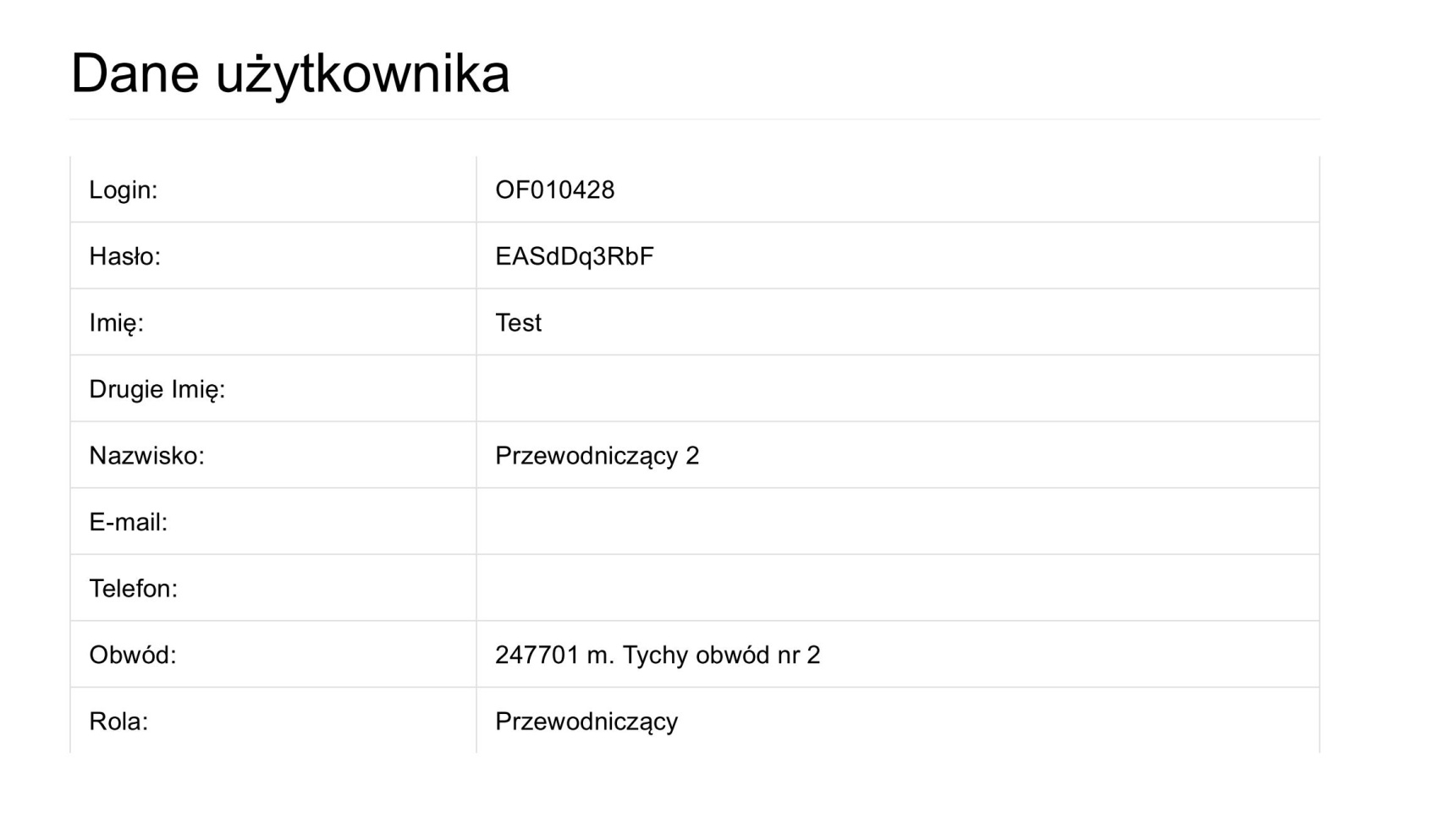 Dane do logowania wraz z pendrive’m zostaną przekazane
wraz z kartami do głosowania oraz innymi materiałami przed głosowaniem
Obowiązki przewodniczącego/zastępcy OKW związane 
z informatyczną obsługą wyborów
Generowanie listy kodów jednorazowych – w Noc Wyborczą
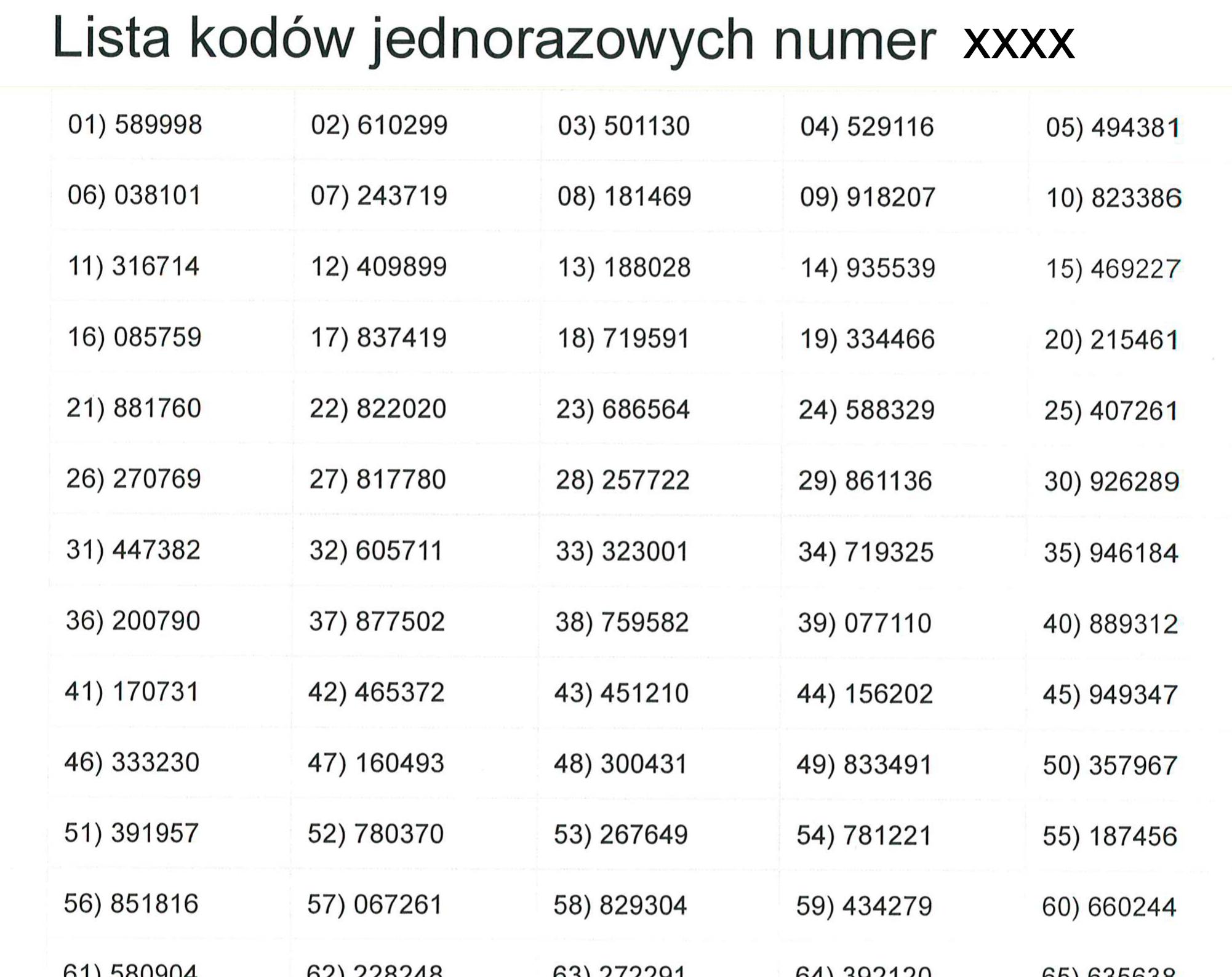 Do podpisania protokołu posłuży 1 z 80 kodów jednorazowych
Podpisanie (uwierzytelnienie) protokołu
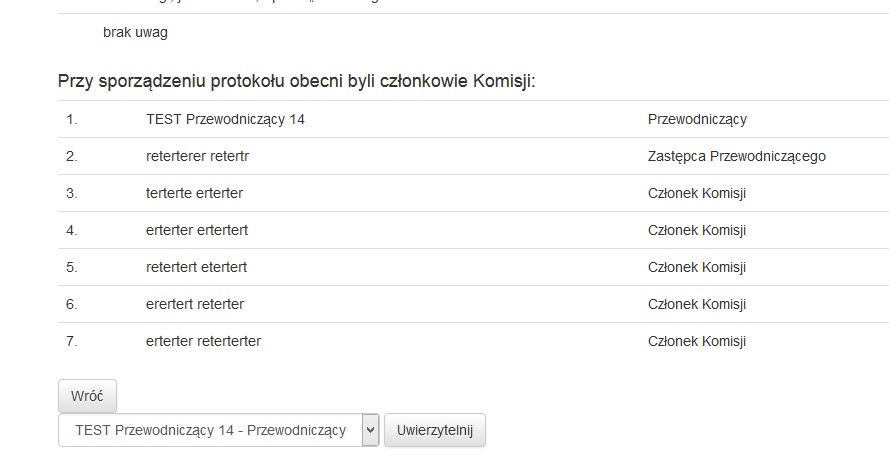 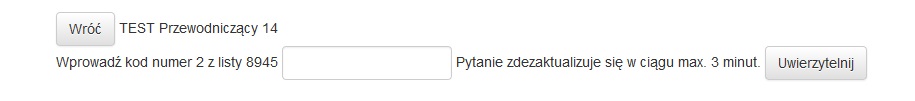 Tę czynność należy wykonać osobiście – operator nie ma prawa
jej wykonać w Państwa imieniu !!!
SPORZĄDZANIE PROTOKOŁU GŁOSOWANIA W SYSTEMIE INFORMATYCZNYM
Przewodniczący lub zastępca przewodniczącego komisji przekazuje osobie odpowiedzialnej za obsługę informatyczną sporządzony przez komisję projekt protokołu głosowania; osoba ta wprowadza wszystkie dane z projektu protokołu do systemu informatycznego.

W przypadku, gdy po wprowadzeniu wszystkich danych liczbowych system sygnalizuje błędy należy:
 wydrukować zestawienie błędów,

ustalić przyczyny błędu,

usunąć błąd poprzez wprowadzenie w odpowiednich rubrykach prawidłowych danych liczbowych. BEZ USUNIĘCIA BŁĘDÓW PROTOKÓŁ NIE ZOSTANIE WYDRUKOWANY,

wydrukować zestawienie błędów 
 zestawienie podpisują wszystkie osoby wchodzące w skład obwodowej komisji wyborczej uczestniczące w ustalaniu wyników głosowania
 opatruje się je pieczęcią komisji
 zestawienie pozostaje w dokumentacji komisji obwodowej.
W przypadku gdy po wprowadzeniu wszystkich danych liczbowych system sygnalizuje ostrzeżenia  komisja:
 analizuje treść ostrzeżeń,
 dokonuje korekty danych liczbowych
lub
 wpisuje zajęte stanowisko  na wydruku raportu ostrzeżeń,
 podpisuje wydrukowany raport ostrzeżeń  i opatruje go pieczęcią komisji,
 przekazuje  raport ostrzeżeń wraz z protokołem głosowania w zaklejonej kopercie.

Protokół jest drukowany w trzech egzemplarzach.

Komisja sprawdza zgodność danych z wydrukowanego protokołu z ustalonymi wynikami głosowania - odczytanie na głos danych z wydrukowanego protokołu i porównanie ich z danymi z projektu protokołu.

 Komisja wszystkie trzy egzemplarze protokołu:
podpisuje na ostatniej stronie,
opatruje pieczęcią obwodowej komisji wyborczej - w przypadku odciśnięcia nieczytelnej pieczęci, należy odcisnąć pieczęć obok.
Jeden egzemplarz protokołu komisja:
kseruje,
wkłada do opisanej koperty, którą zakleja i  opieczętowuje na złączeniach,
dostarcza pełnomocnikowi Okręgowej Komisji Wyborczej w Urzędzie Miasta Tychy.

 Drugi egzemplarz protokołu komisja:
 wkłada do opisanej koperty, którą zakleja i  opieczętowuje na złączeniach,
 dołącza do materiałów komisji, które będą deponowane w Urzędzie Miasta Tychy.

Trzeci egzemplarz protokołu komisja wywiesza w miejscu publicznie dostępnym.
	
	
	Skserowany oryginał protokołu jest przekazywany (bez koperty) pełnomocnikowi Okręgowej Komisji Wyborczej wraz z zamkniętą kopertą zawierającą oryginał protokołu.
SPORZĄDZANIE PROTOKOŁU GŁOSOWANIA W PRZYPADKU BRAKU WSPOMAGANIA INFORMATYCZNEGO
Protokoły zostaną zwrócone w następujących przypadkach:
Braku pieczęci lub odciśnięciu nieczytelnej pieczęci.

Braku podpisów członków komisji w protokole głosowania.  

W przypadku sporządzenia protokołu bez wspomagania informatycznego - braku paraf członków komisji na stronie nr 1 lub nr 2 protokołu. 

Braku ustosunkowania się komisji w pkt. 15, 16, 17 protokołu w przypadku niezgodności wynikłych w częściach I. i II. protokołu.

Gdy komisja obwodowa nie ustosunkuje się pisemnie do wniesionych uwag mężów zaufania.

Gdy stwierdzono, iż komisja mylnie zakwalifikowała głosy nieważne  jako karty nieważne (wpis do pkt. 11 zamiast pkt. 12). Komisja Okręgowa będzie wyjaśniała każdy przypadek wystąpienia karty nieważnej. Komisja obwodowa może w pkt. 21 wpisać jakie to były karty lub głosy nieważne.

Braku zapisu o treści „brak uwag” w pkt. 15, 16, 17, 21 „brak zarządzeń” w pkt. 18 oraz „brak zarzutów” w pkt. 19 i 20 protokołu w przypadkach, gdy nie wniesiono uwag, zarzutów oraz nie wydano zarządzeń.

Gdy treść koniecznych wyjaśnień komisji nie zostanie zawarta w pkt. 15, 16, 17 protokołu.
W przypadku stwierdzenia przez pełnomocnika OKW błędów w protokole głosowania w obwodzie:

  przewodniczący komisji niezwłocznie zwołuje posiedzenie komisji w celu     usunięcia błędów, 

  na pierwszej stronie protokołu należy uczynić adnotację     „WADLIWY. PODLEGAŁ SPROSTOWANIU”,

  adnotację tę opatrują podpisami wszyscy członkowie komisji obecni przy tej     czynności,

  adnotację opatruje się pieczęcią komisji,

  poprawiony protokół komisja przekazuje  wraz z jego kopią, pełnomocnikowi    okręgowej komisji wyborczej,

 po otrzymaniu poprawionej kopii protokołu pełnomocnik sprawdza, czy błędy    usunięto i potwierdza poprawność ustalonych wyników


Protokół zawierający błędy stanowi dokument z głosowania.

Podaniu do wiadomości publicznej podlegają oba protokoły – wadliwy i sprostowany.
Dziękuję za uwagę

Pełnomocnik Okręgowej Komisji Wyborczej

Paulina BORYCZKO- WĄSIK